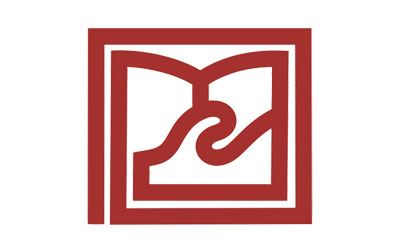 TRƯỜNG ĐẠI HỌC DUY TÂN – KHOA DƯỢC
SỎI TIẾT NIỆU
GVHD:	Ths.Bs.Nguyễn Phúc Học
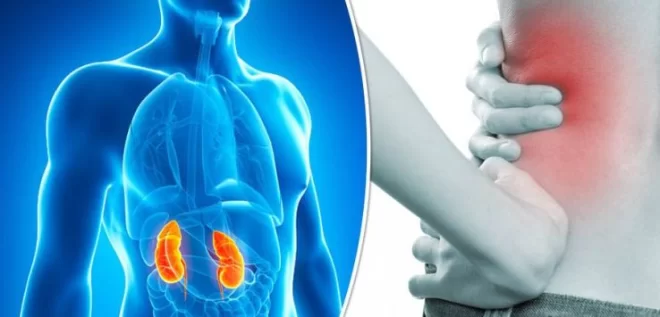 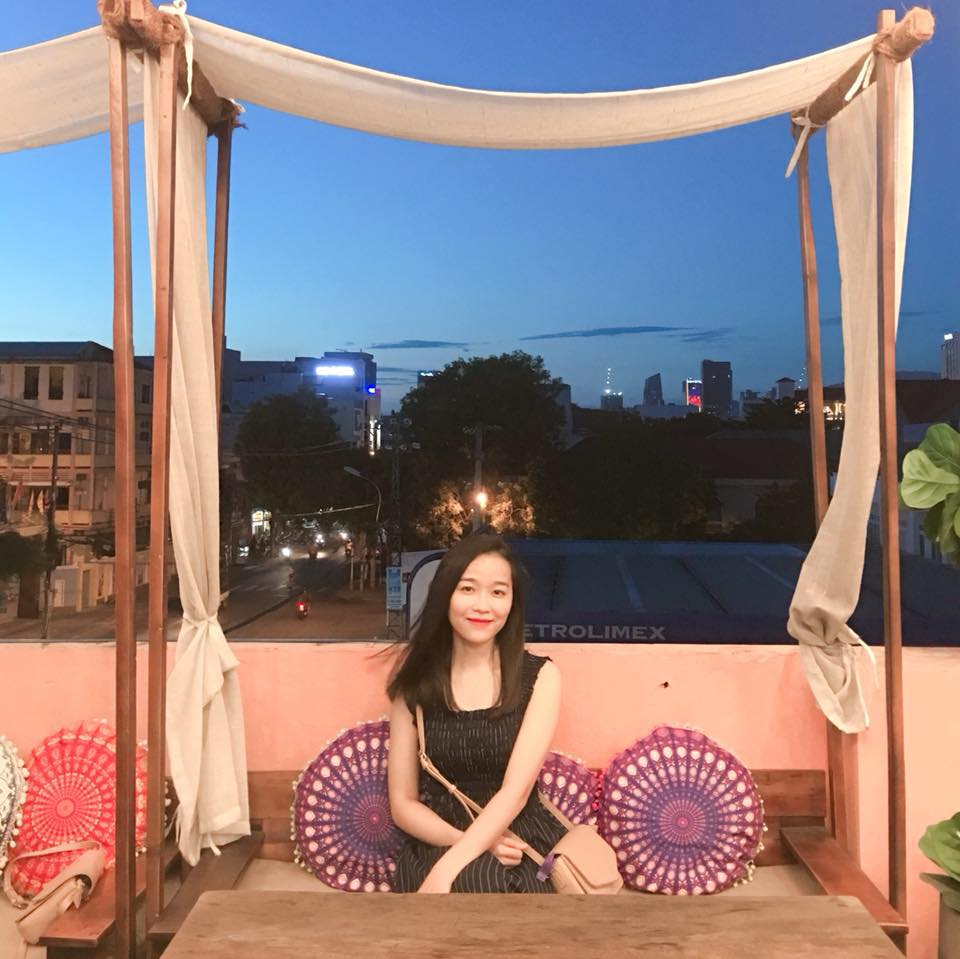 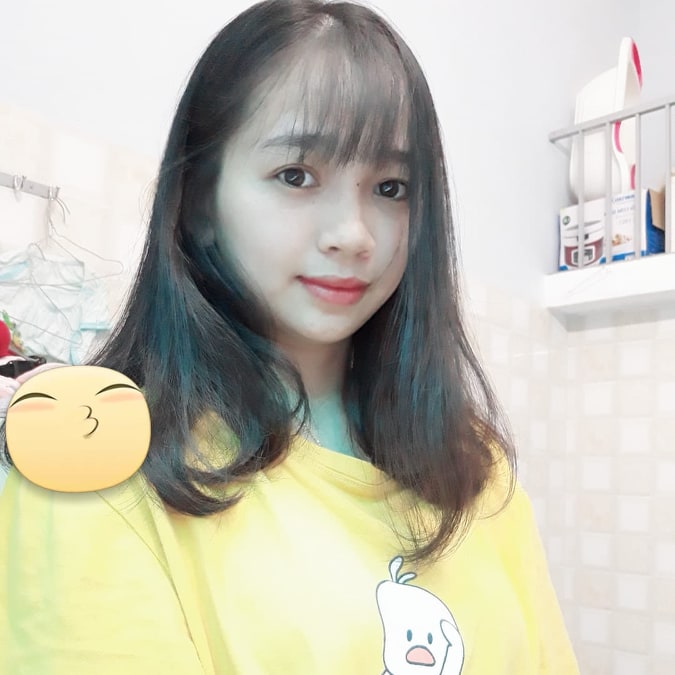 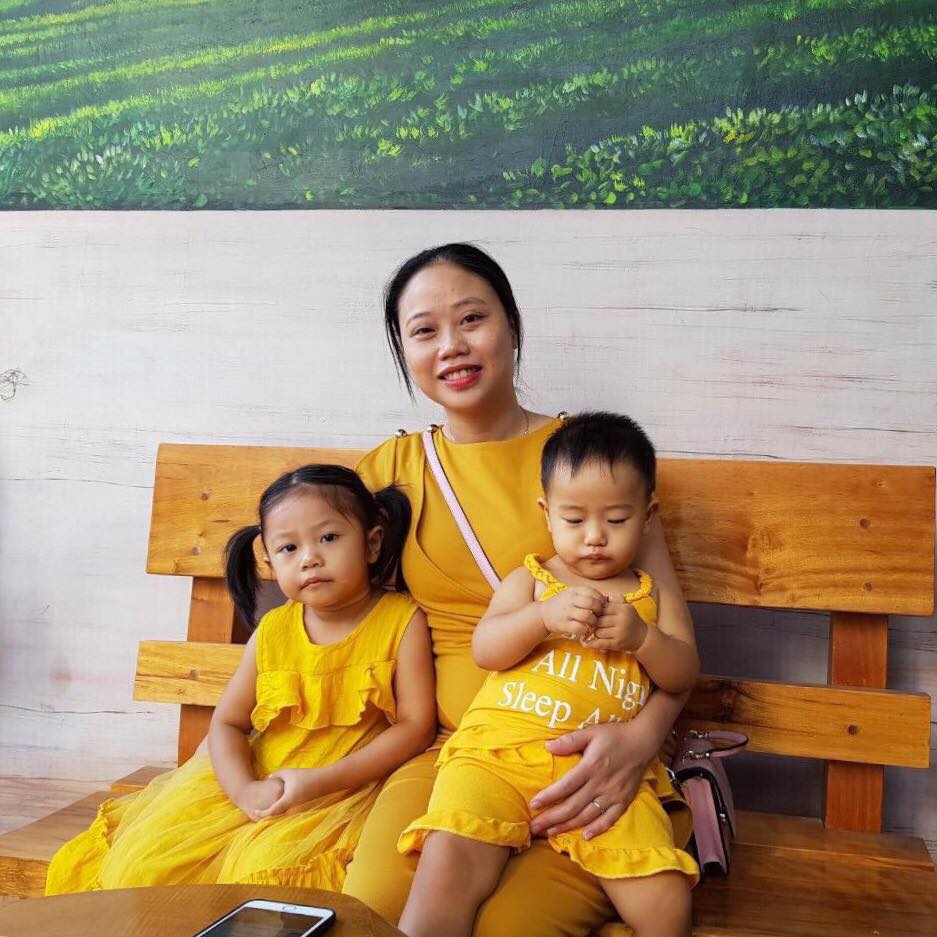 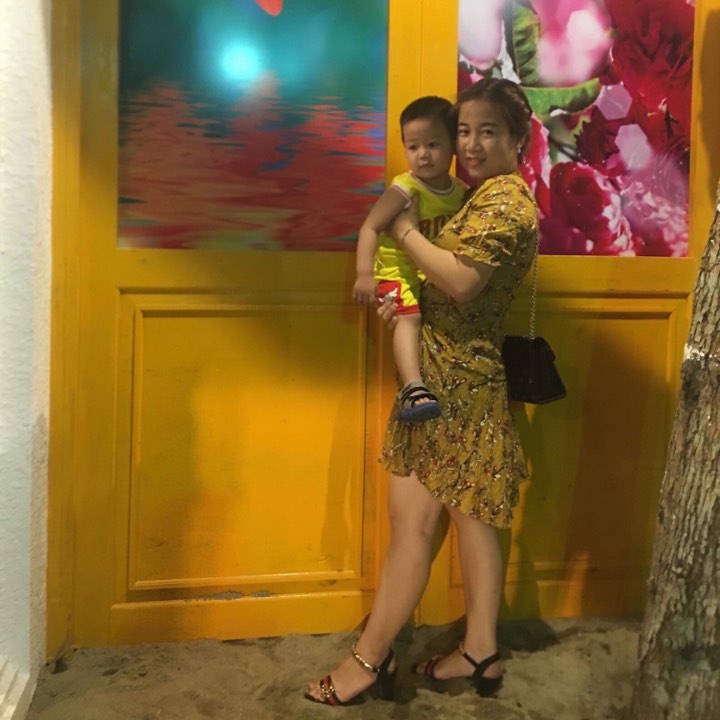 Trần Thị 
Bích Trâm
Nguyễn 
Thị Thực
Nguyễn 
Thị Huyền
Vũ Thị 
Lan Hương
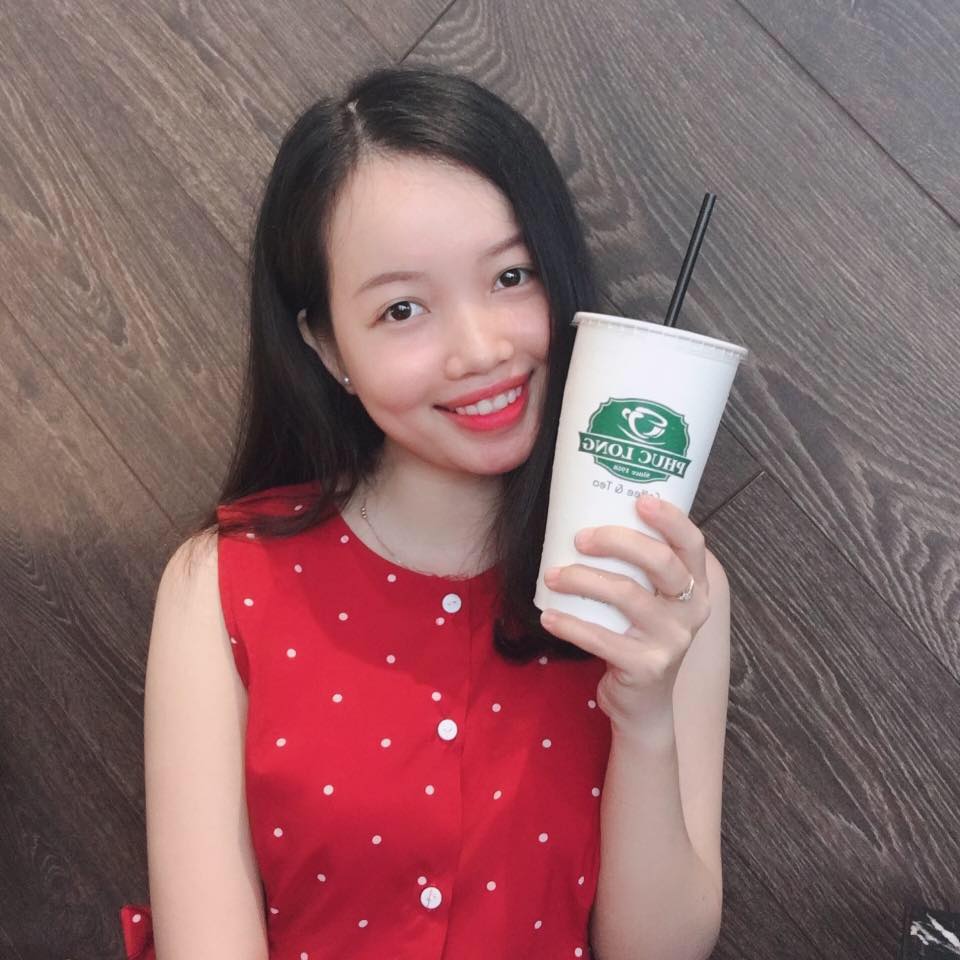 THÀNH VIÊN NHÓM
Hà Thị 
Huyền Trang
ĐẠI CƯƠNG
TRIỆU CHỨNG
ĐIỀU TRỊ VÀ DỰ PHÒNG
1. Định nghĩa
2. Nguyên nhân và bệnh sinh
1. Lâm sàng
2. Cận lâm sàng
NỘI DUNG
1. Điều trị
2. Dự phòng 
cụ thể
ĐỊNH NGHĨA
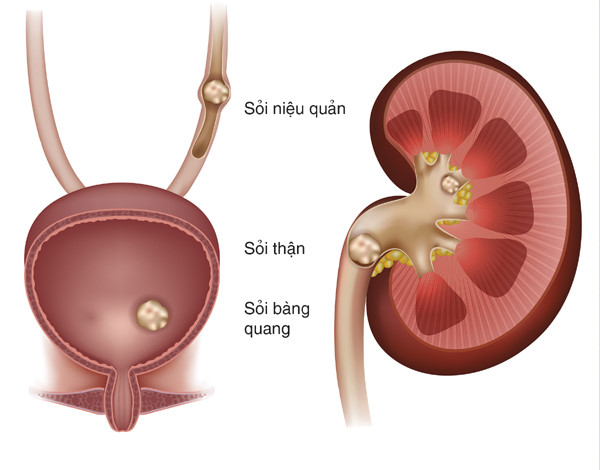 - Sỏi tiết niệu là những khối rắn xuất hiện 
trong đường tiết niệu.
- Sỏi thận là một khối rắn bao gồm một 
tập hợp các hạt tinh thể nhỏ. Có thể có 
một hay nhiều sỏi xuất hiện cùng lúc 
trong thận hay trong niệu quản.
- Bệnh lý thường gặp ở nam giới nhiều hơn nữ giới. Tuổi mắc bệnh thường là từ 30– 55 tuổi, nhưng cũng có thể gặp ở trẻ em (sỏi bàng quang).
NGUYÊN NHÂN VÀ BỆNH SINH
Nguyên nhân sỏi bị vướng lại
Trên đường tiết niệu có những chỗ hẹp tự nhiên do cấu trúc giải phẫu
Hình dạng và kích thước của viên sỏi
Ở bàng quang
Vùng chậu hông
Vùng thắt lưng
Ở niệu đạo
NGUYÊN NHÂN VÀ BỆNH SINH
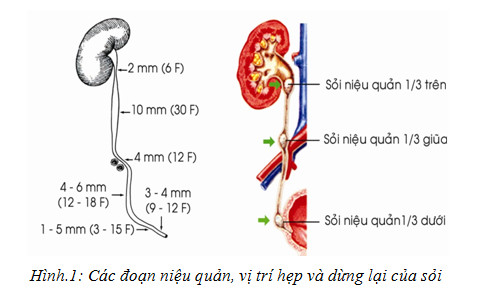 SỎI ĐƯỜNG TIẾT NIỆU TRÊN
- Đau vùng mạn sườn thắt lưng: hay gặp nhất, chiếm trên 90% số BN. Có 2 mức độ:
TRIỆU CHỨNG LÂM SÀNG
+ Đau cấp tính: điển hình là cơn đau quặn thận, vị trí đau xuất phát ở vùng thắt lưng, đau dữ dội từng cơn đau lan xuống vùng bẹn sinh dục không có tư thế giảm đau.
 + Đau mạn tính: đau tức khó chịu vùng thắt lưng (một bên hoặc hai bên), tính chất đau tăng khi vận động.
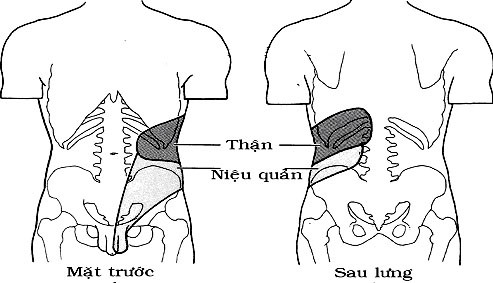 - Triệu chứng kèm theo cơn đau quặn thận: buồn nôn, nôn mửa, chướng bụng do liệt ruột. Có thể có sốt, rét run nếu có nhiễm trùng kết hợp.
TRIỆU CHỨNG LÂM SÀNG
SỎI ĐƯỜNG TIẾT NIỆU DƯỚI
Sỏi bàng quang 
kích thích niêm mạc bàng quang gây tiểu buốt, rát, tiểu láu, tiểu tắt giữa dòng.
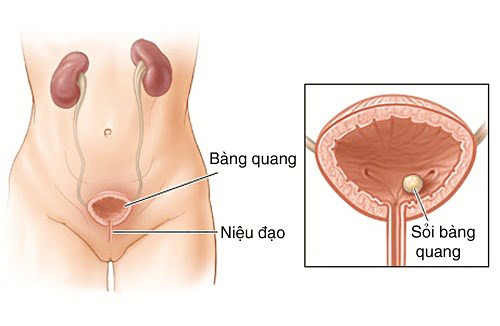 Sỏi niệu đạo gây bí tiểu, sờ nắn dọc theo niệu đạo có thể thấy sỏi.
TRIỆU CHỨNG CẬN LÂM SÀNG
Xét nghiệm
Siêu âm
X-quang
Soi bàng quang
- Tìm tế bào và vi trùng
- Soi cặn lắng
- pH nước tiểu
- Phát hiện sỏi, độ ứ nước của thận và niệu quản.
- Xác định vị trí, kích thước, số lượng, hình dạng của sỏi.
- Nội soi can thiệp lấy sỏi (ít dùng)
ĐIỀU TRỊ
NỘI KHOA
ĐIỀU TRỊ NGOẠI KHOA
ĐIỀU TRỊ DỰ PHÒNG
ĐIỀU TRỊ VÀ DỰ PHÒNG
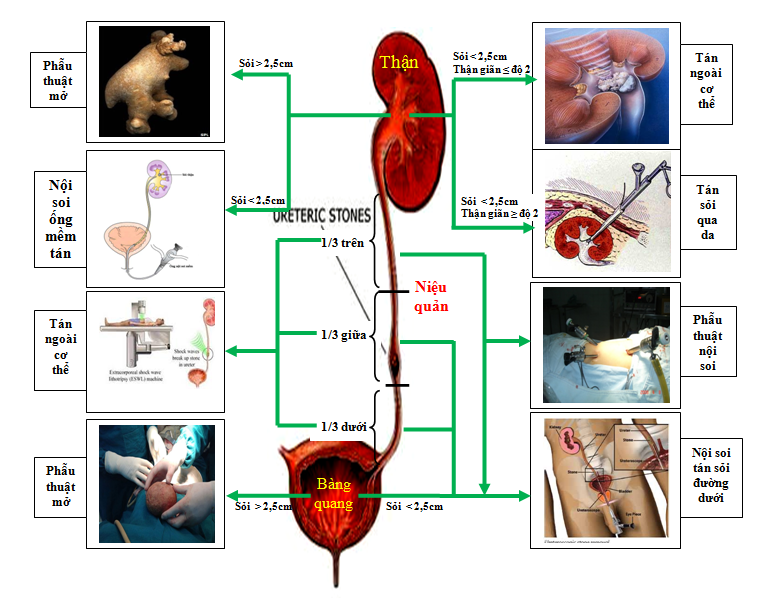 NGUYÊN TẮC CHUNG
ĐIỀU TRỊ NGOẠI KHOA
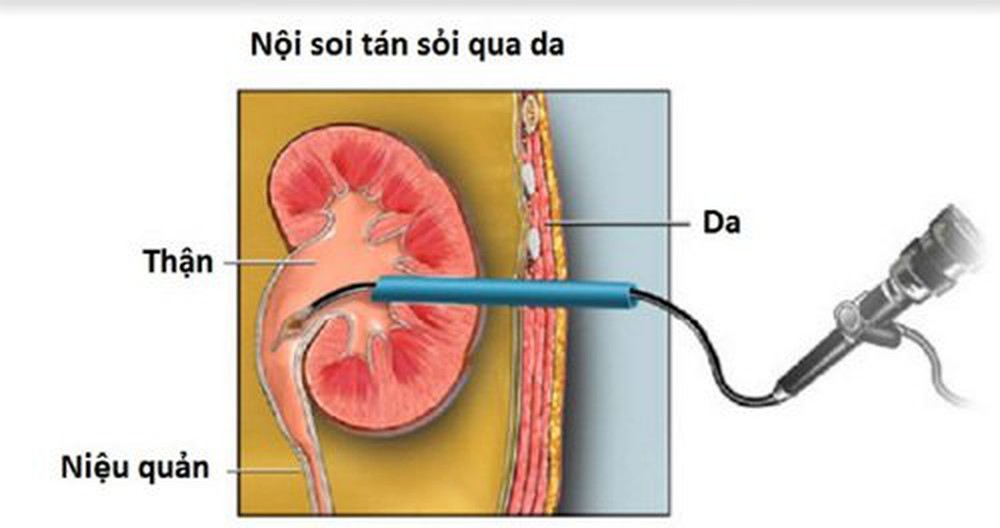 • Mổ lấy sỏi.
• Phẫu thuật nội soi lấy sỏi.
• Lấy sỏi niệu quản qua da.
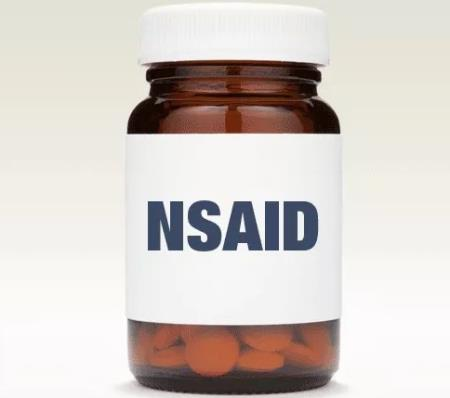 ĐIỀU TRỊ NỘI KHOA
＊Điều trị cơn đau quặn thận do sỏi:
- Giảm lượng nước uống.
- Giảm đau: NSAID (Voltarene 75mg...)
- Giãn cơ trơn: Buscopan, Drotaverin...
- Kháng sinh: nếu có nhiễm trùng (Cephalosporin thế hệ 3, Quinolone...).
＊Giải quyết nguyên nhân gây tắc nghẽn niệu quản (không đáp ứng với điều trị nội khoa → chỉ định phẫu thuật).
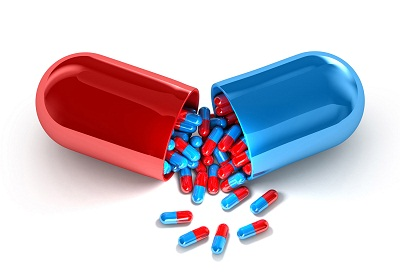 ĐIỀU TRỊ NỘI KHOA
LƯU Ý
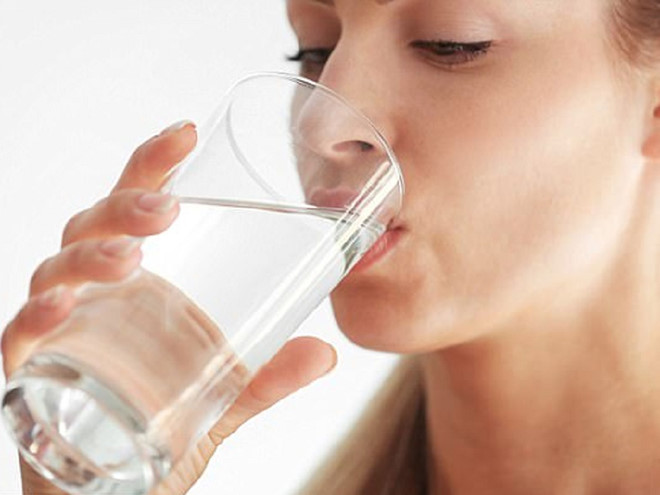 - Đối với sỏi nhỏ trơn láng: di chuyển ra 
ngoài tự nhiên nhờ nhu động ruột.
- Tăng dòng nước tiểu: niêm mạc niệu 
quản không bị phù nề → sỏi di chuyển dễ.
- Đối với sỏi acid uric:
 + Giảm đạm, kiêng rượu bia, thuốc lá.
 + Uống nhiều nước.
 + Kiềm hóa nước tiểu bằng: NaHCO3
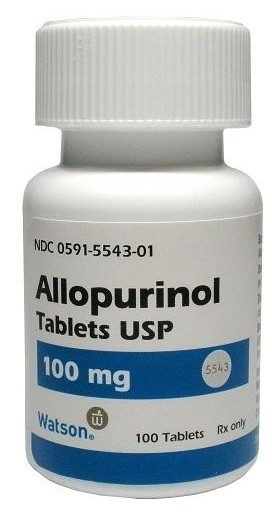 ĐIỀU TRỊ DỰ  PHÒNG
* Phải đảm bảo lượng nước tiểu > 2 lít/ngày. 
• Nếu tăng Calci niệu vô căn: 
    + Lượng muối bình thường (6 - 9g NaCl/ngày) 
    + Lượng Protid bình thường (1,2g/kg/ngày)
    + Lượng Calci bình thường (800 - 1000 mg/ngày)
• Nếu tăng Oxalate niệu vô căn: Allopurinol nếu có 
tăng Acid Uric niệu phối hợp.
• Sỏi Uric: Kiềm hóa nước tiểu để pH niệu khoảng 6,5 (không quá 7 vì lại tạo điều kiện cho lắng đọng tinh thể Calci, Phospho) Allopurinol được chỉ định khi Acid Uric niệu trên 4 mmol/ngày và đã áp dụng chế độ ăn hợp lý. 
• Sỏi do nhiễm trùng: Điều trị kháng sinh kéo dài (2-3 tháng) chọn loại kháng sinh tập trung tốt lên nhu mô thận (Cotrimoxazole, Quinolone) sau khi loại bỏ sỏi. 
• Sỏi Cystin: Uống nước nhiều. Cần phải đạt được Cystin niệu < 600 - 800 mol/l và pH niệu từ 7,5 đến 8 (cho uống 8 - 16
gam Natri Bicarbonate mỗi ngày).
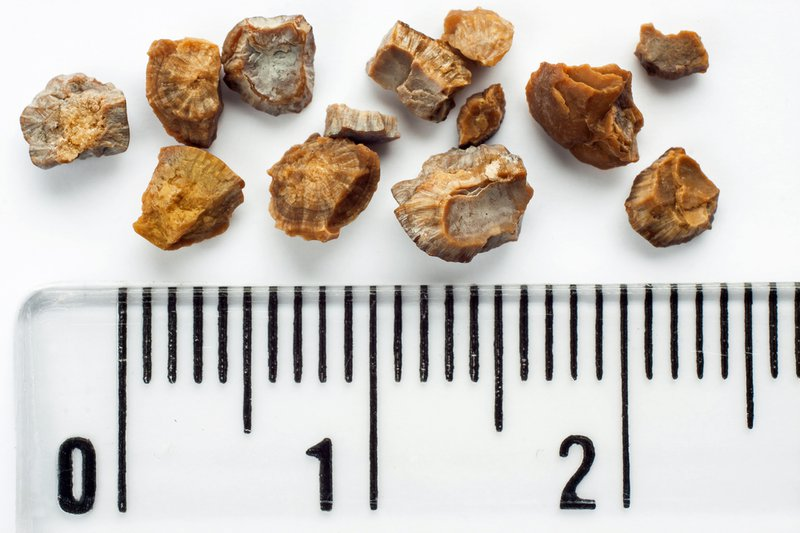 1. Sỏi Calci
Việc hạn chế natri trong chế độ ăn giúp giảm bài tiết calci qua nước tiểu. Bên cạnh đó, vì quá trình chuyển hóa đạm động vật cũng dẫn nến tăng calci niệu nên bệnh nhân cũng nên giảm lượng đạm động vật sử dụng từ 0,8 đến 1,0 g/kg thể trọng/ngày và có thể bổ sung đạm từ các nguồn thực vật.
CHẾ ĐỘ DINH DƯỠNG
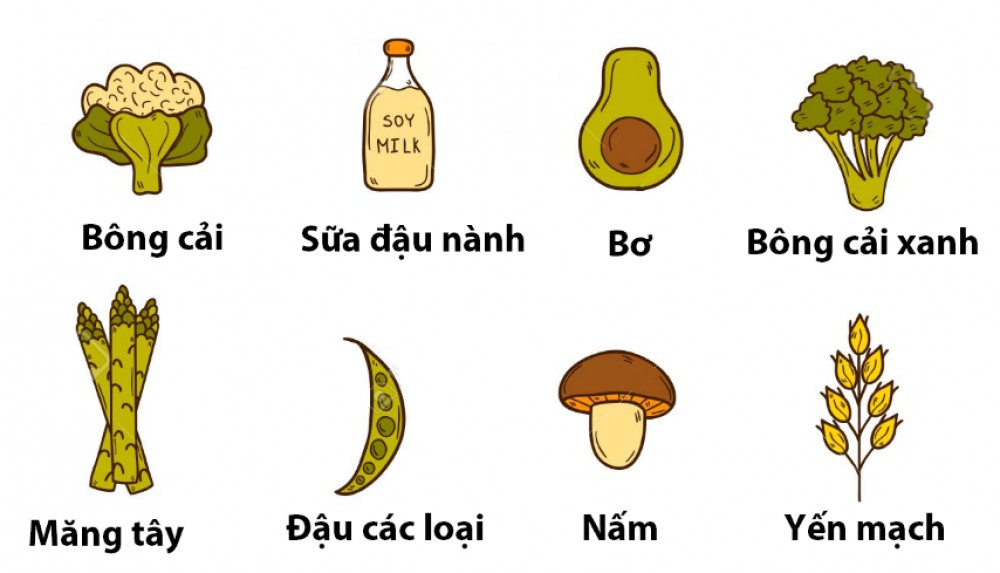 Thực phẩm giàu đạm có nguồn gốc TV
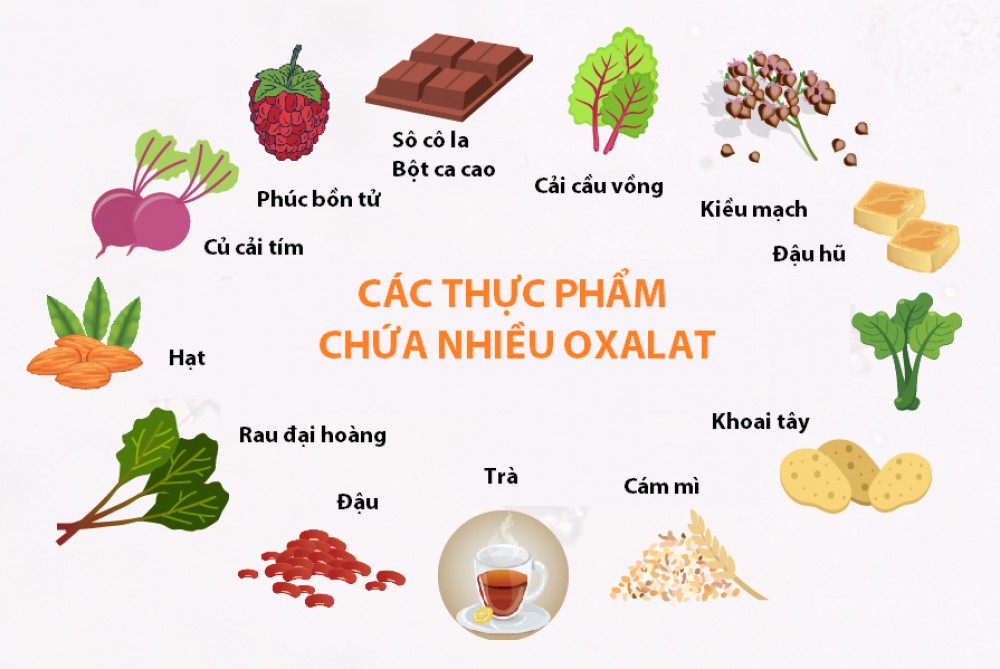 2. Sỏi Acid uric
Sỏi uric dễ tan trong nước tiểu có tính kiềm, do đó việc kiềm hóa nước tiểu đóng vai trò quan trọng trong dự phòng sỏi uric. Hạn chế sử dụng đạm động vật và thực phẩm có nhiều purin để tăng pH của nước tiểu.
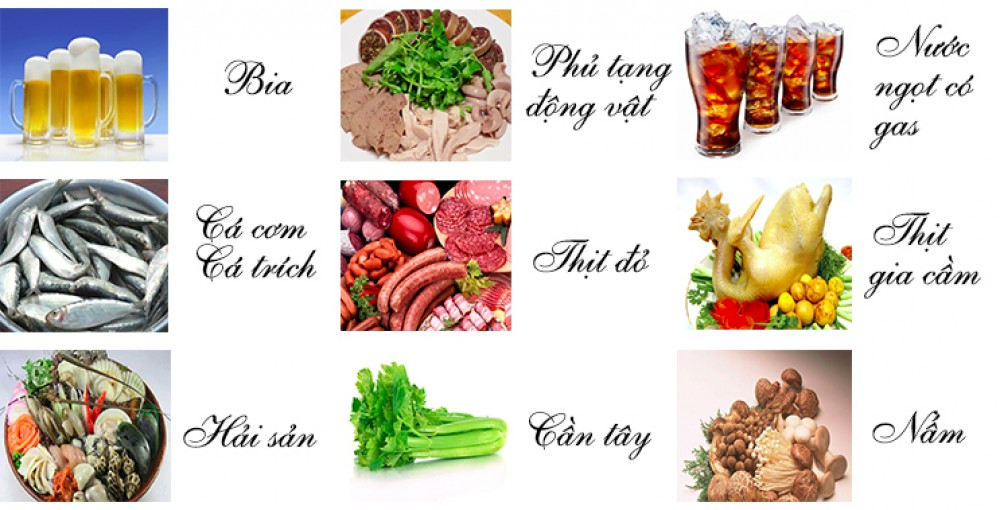 Thực phẩm chứa nhiều purin cần tránh
3. Sỏi Struvit
Chế độ ăn ít natri cũng giúp hạn chế hình thành sỏi Struvit.

4. Sỏi Cystin
Ngoại trừ việc bổ sung nước đầy đủ, chưa có một chế độ cụ thể giúp phòng tránh dạng sỏi này. Một số nghiên cứu cho thấy chế độ ăn giúp kiềm hóa nước tiểu và hạn chế đạm động vật cũng giúp hạn chế hình thành sỏi Cystin.
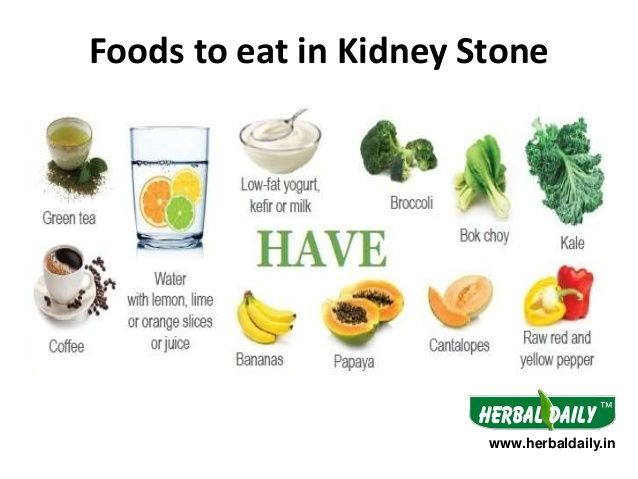 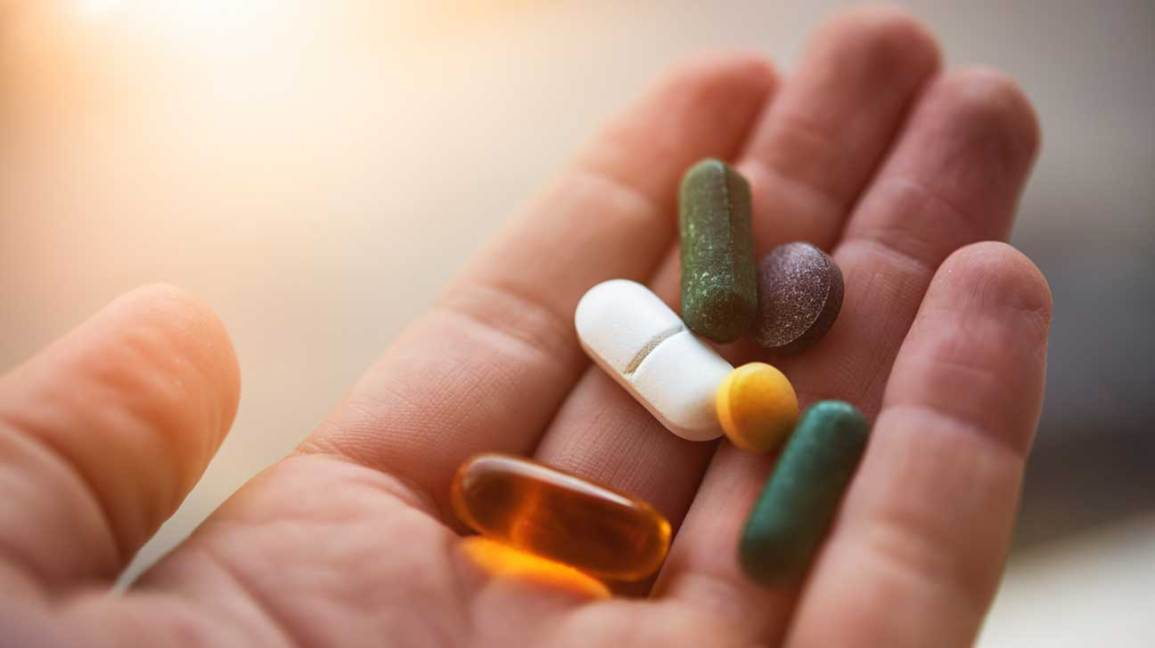 CÁC THUỐC ĐIỀU TRỊ
THUỐC GIẢM ĐAU
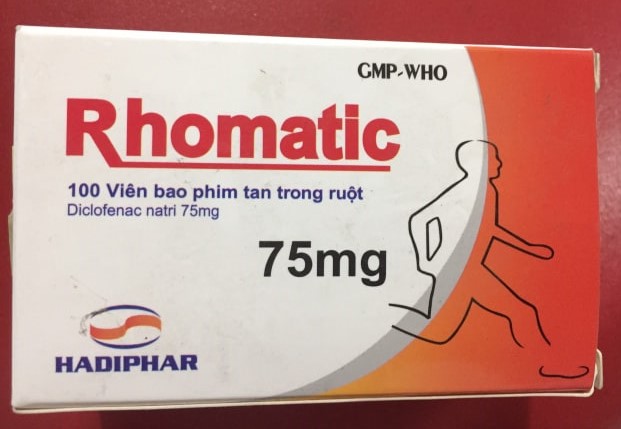 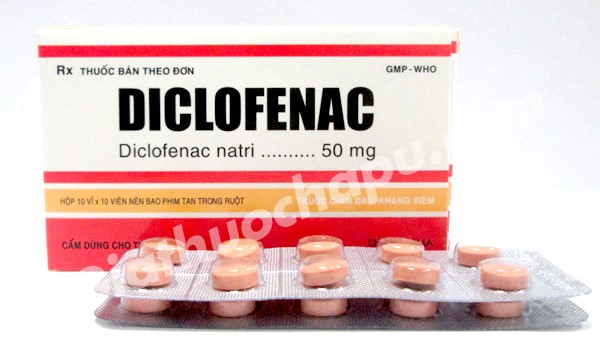 300đ/ viên
1.500đ/ viên
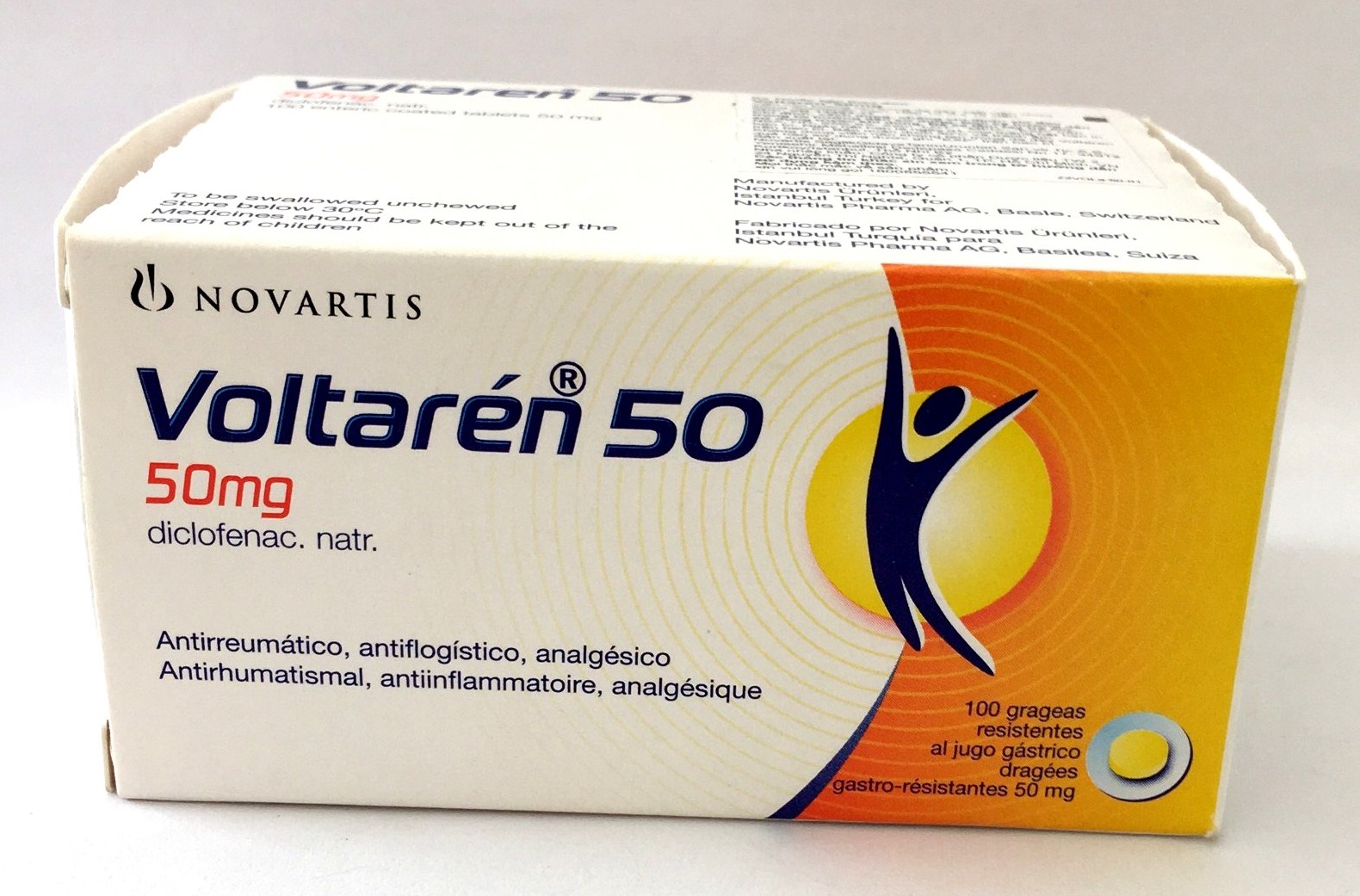 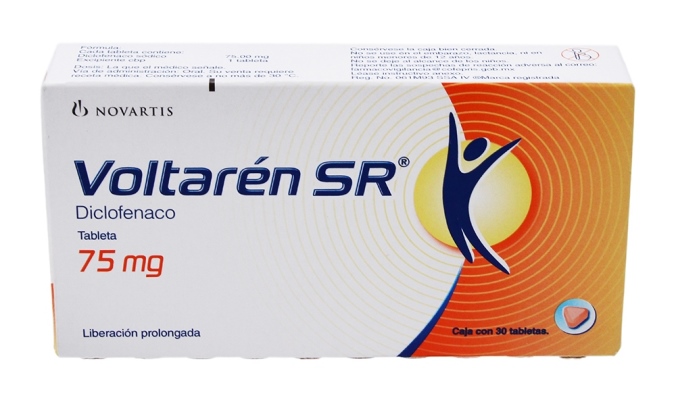 3.800đ/viên
7.000đ/ viên
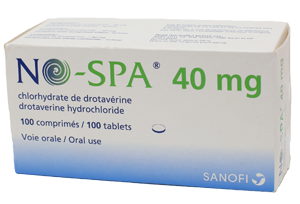 THUỐC CHỐNG CO THẮT
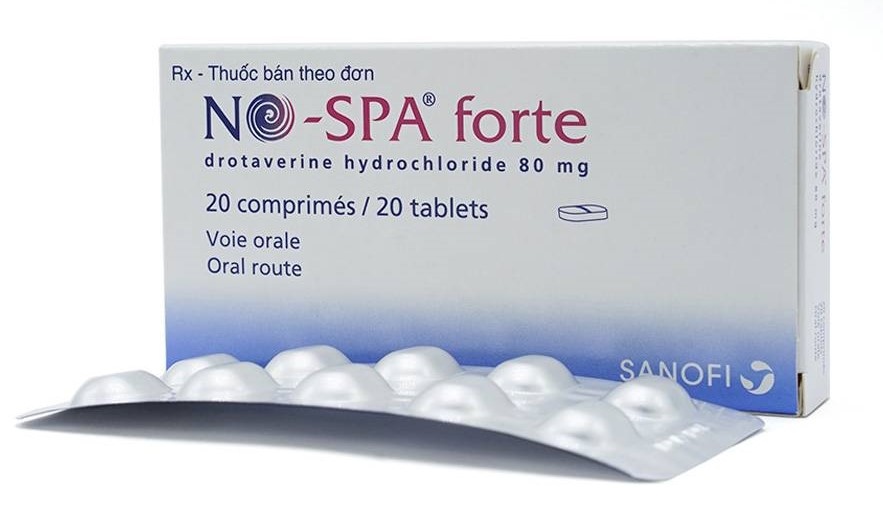 1.000đ / viên
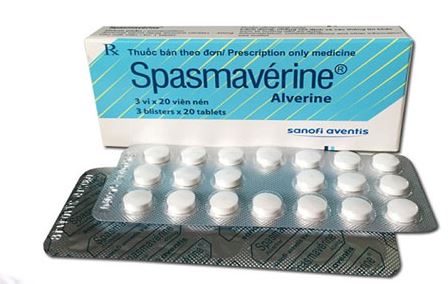 1.500đ / viên
1.000đ / viên
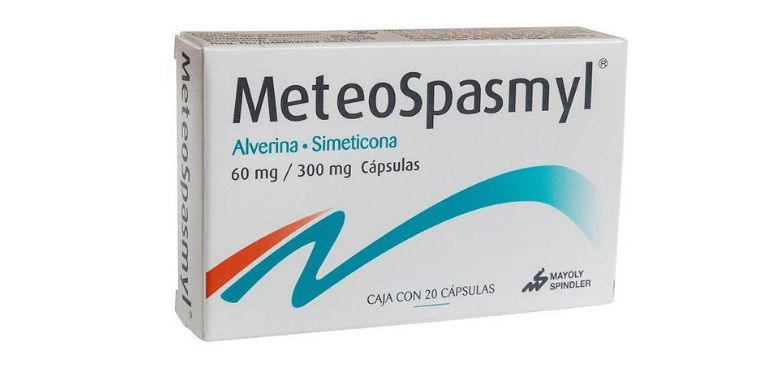 4.000đ/viên
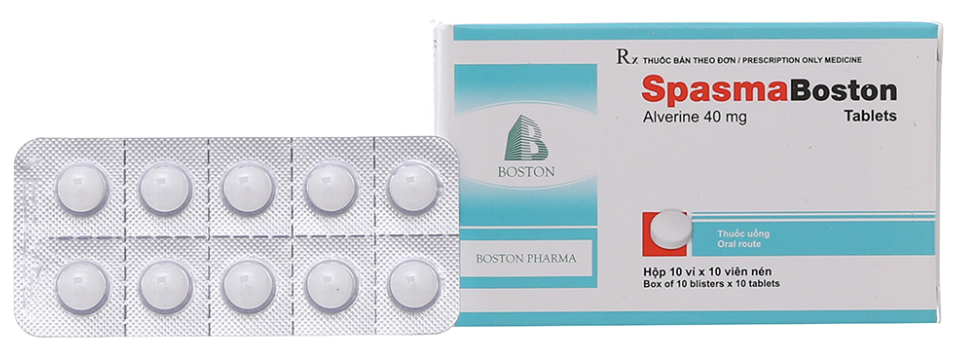 1.000đ/viên
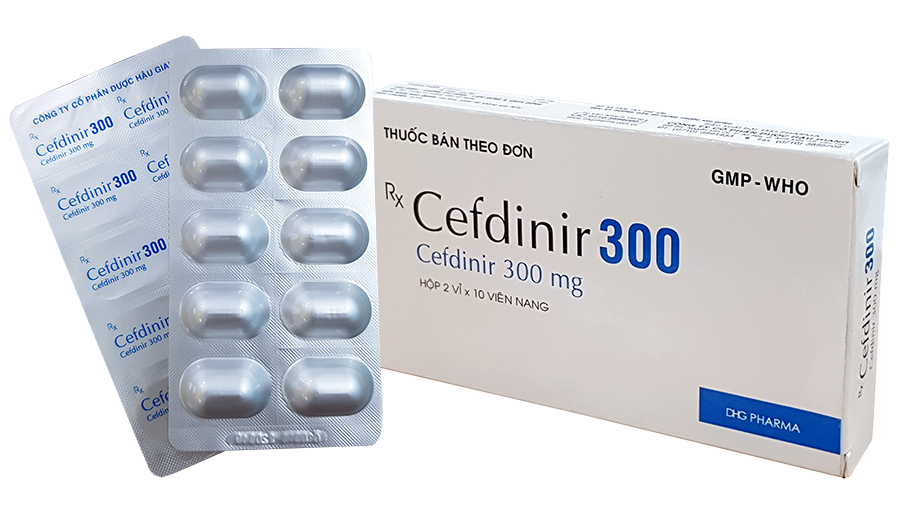 12.000đ/viên
THUỐC KHÁNG SINH
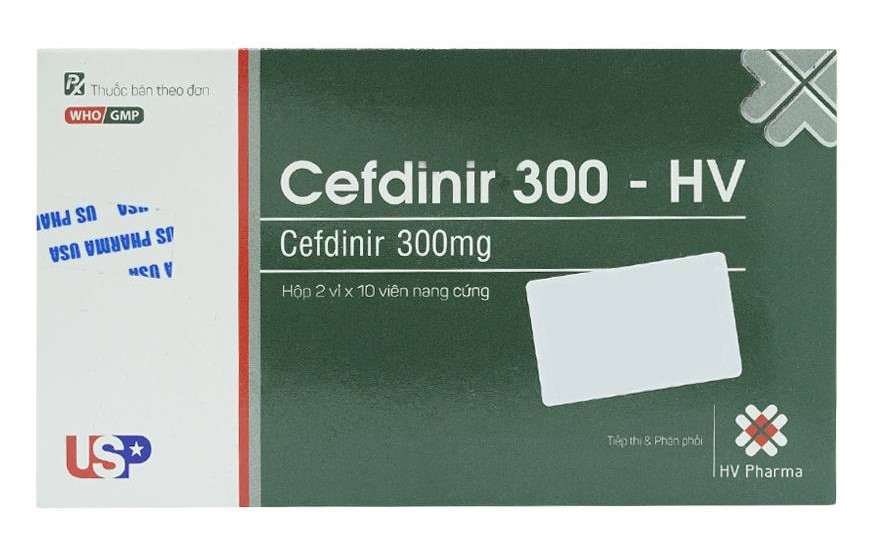 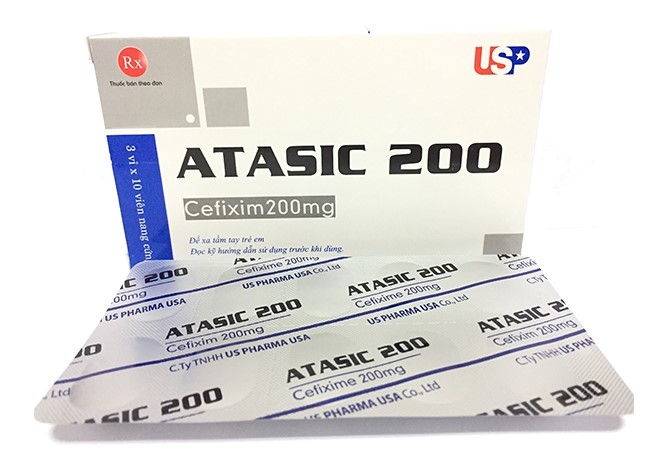 2.500đ/viên
7.000đ/viên
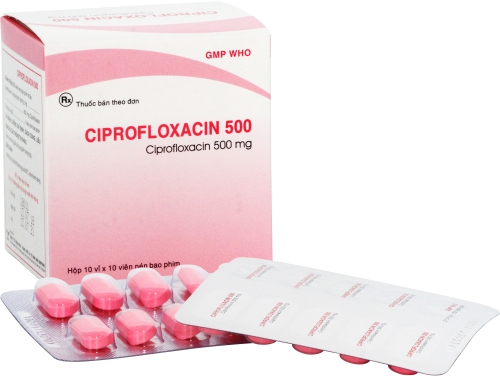 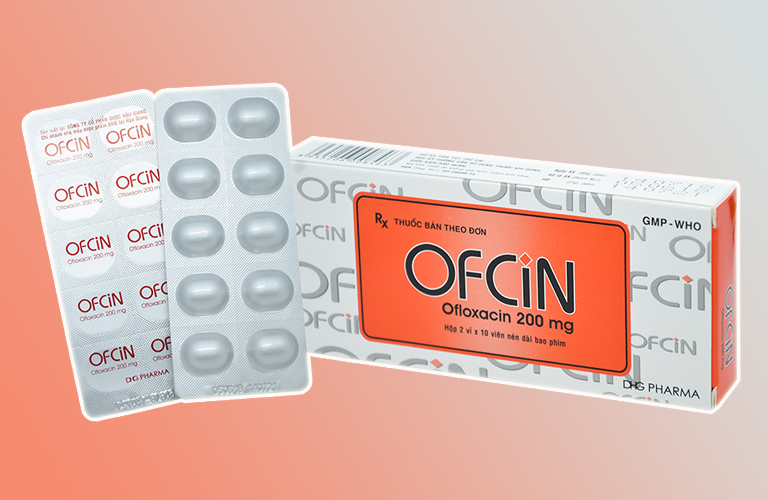 1.000đ/viên
1.000đ/ viên
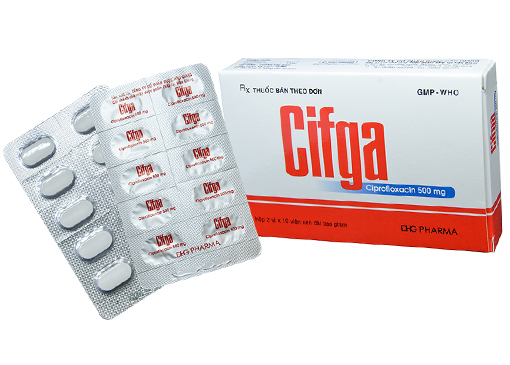 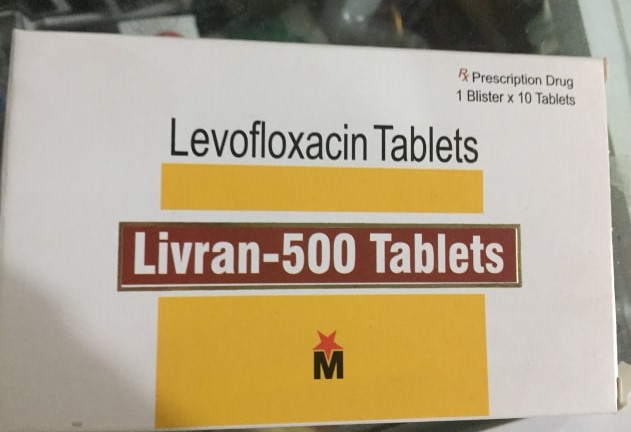 5.000đ/ viên
1.500đ/viên
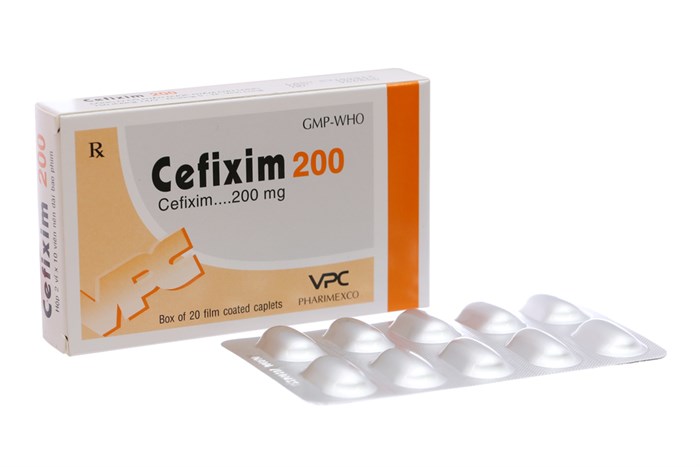 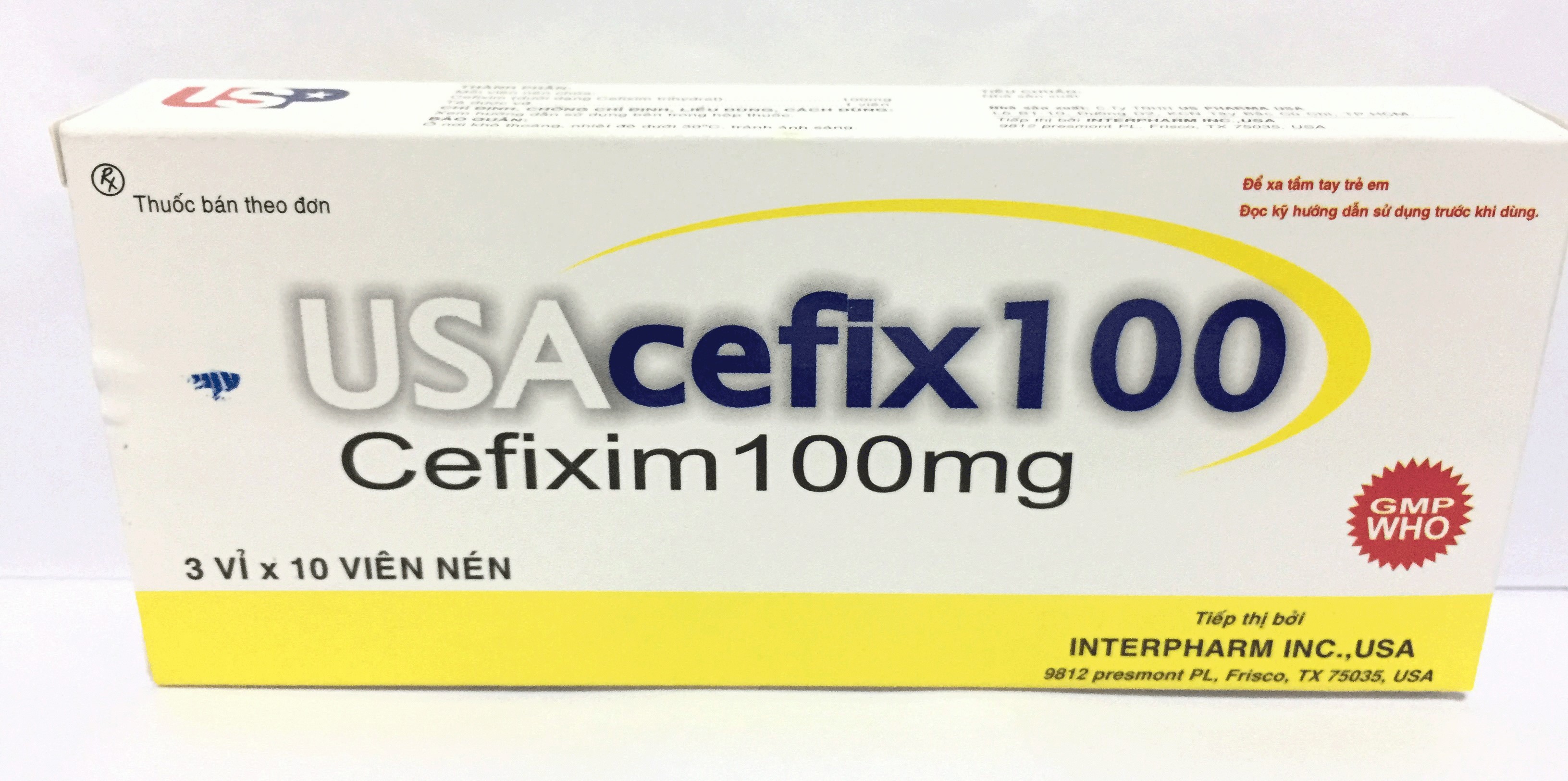 2.000đ/ viên
3.000đ/ viên
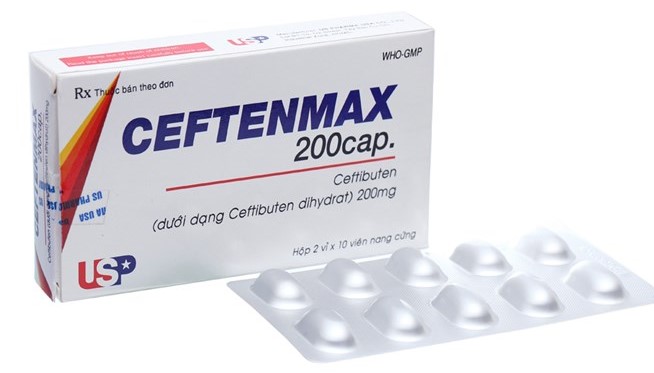 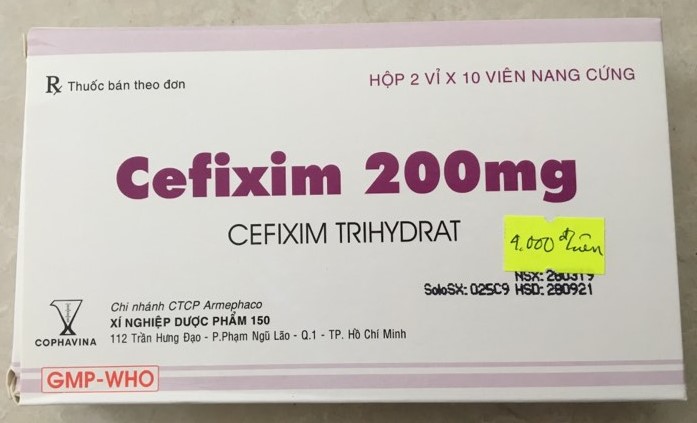 36.000đ/ viên
4.000đ/ viên
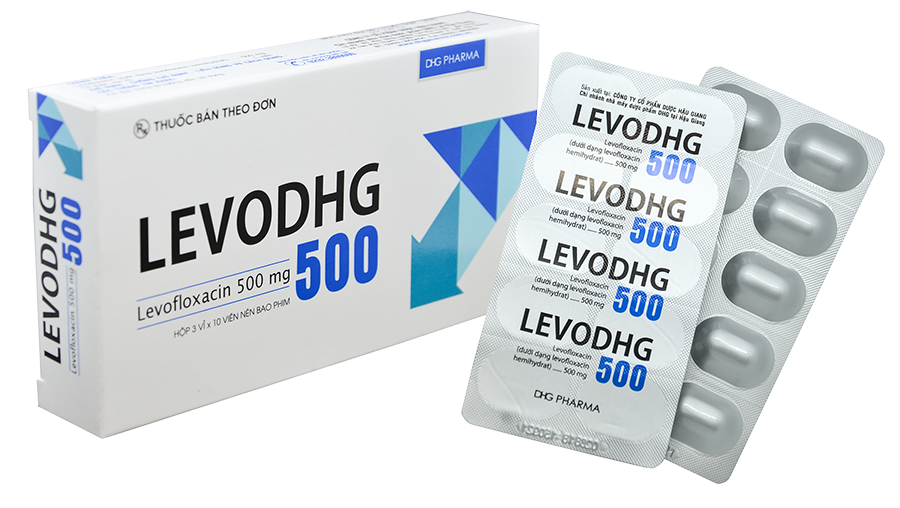 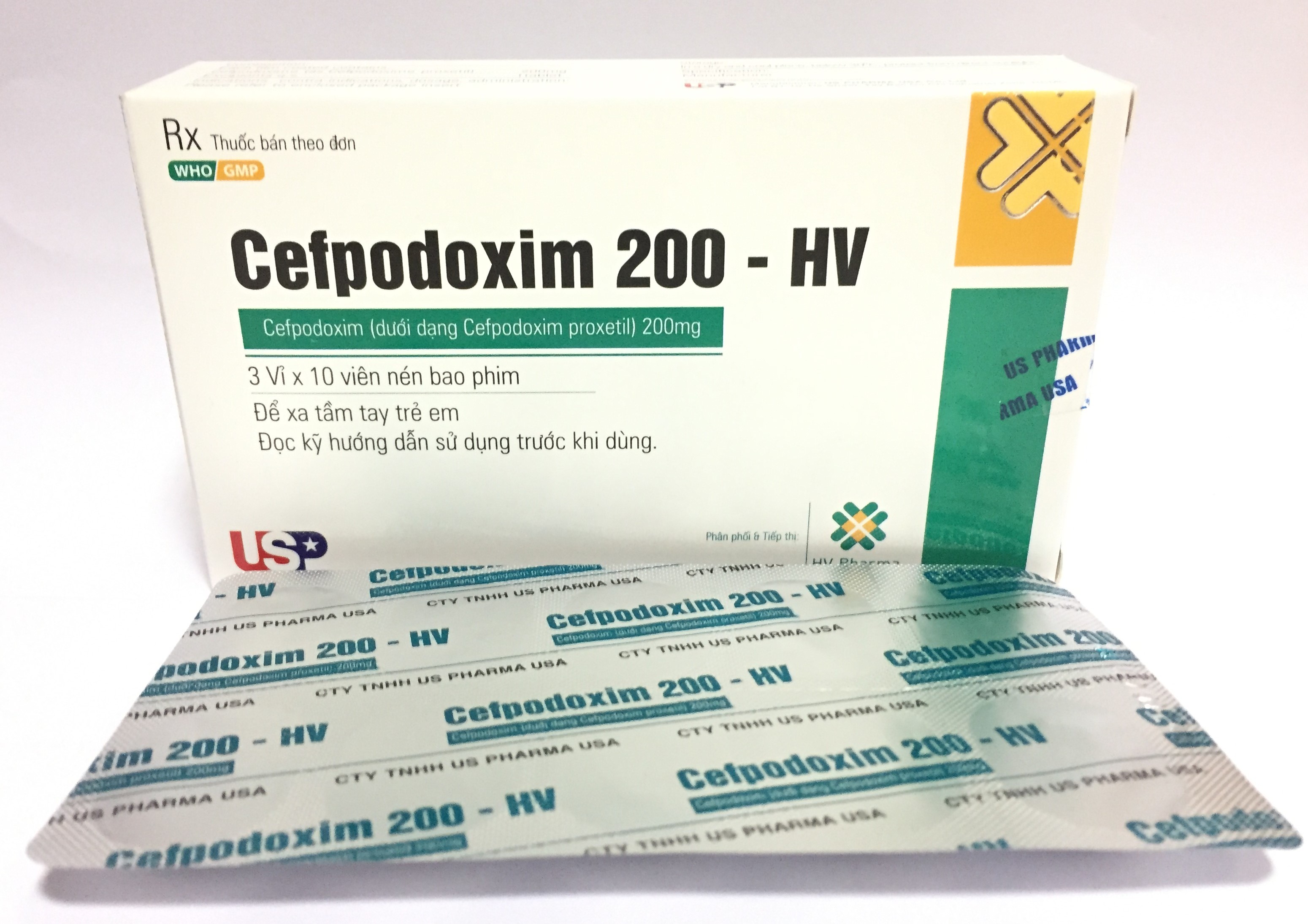 5.500đ/ viên
4.000đ/ viên
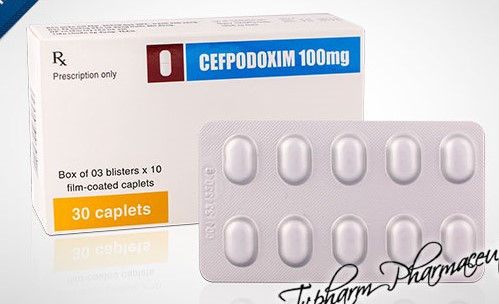 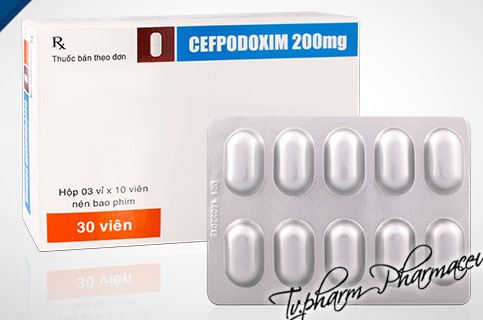 6.000đ/ viên
3.000đ/ viên
THUỐC KHÁC
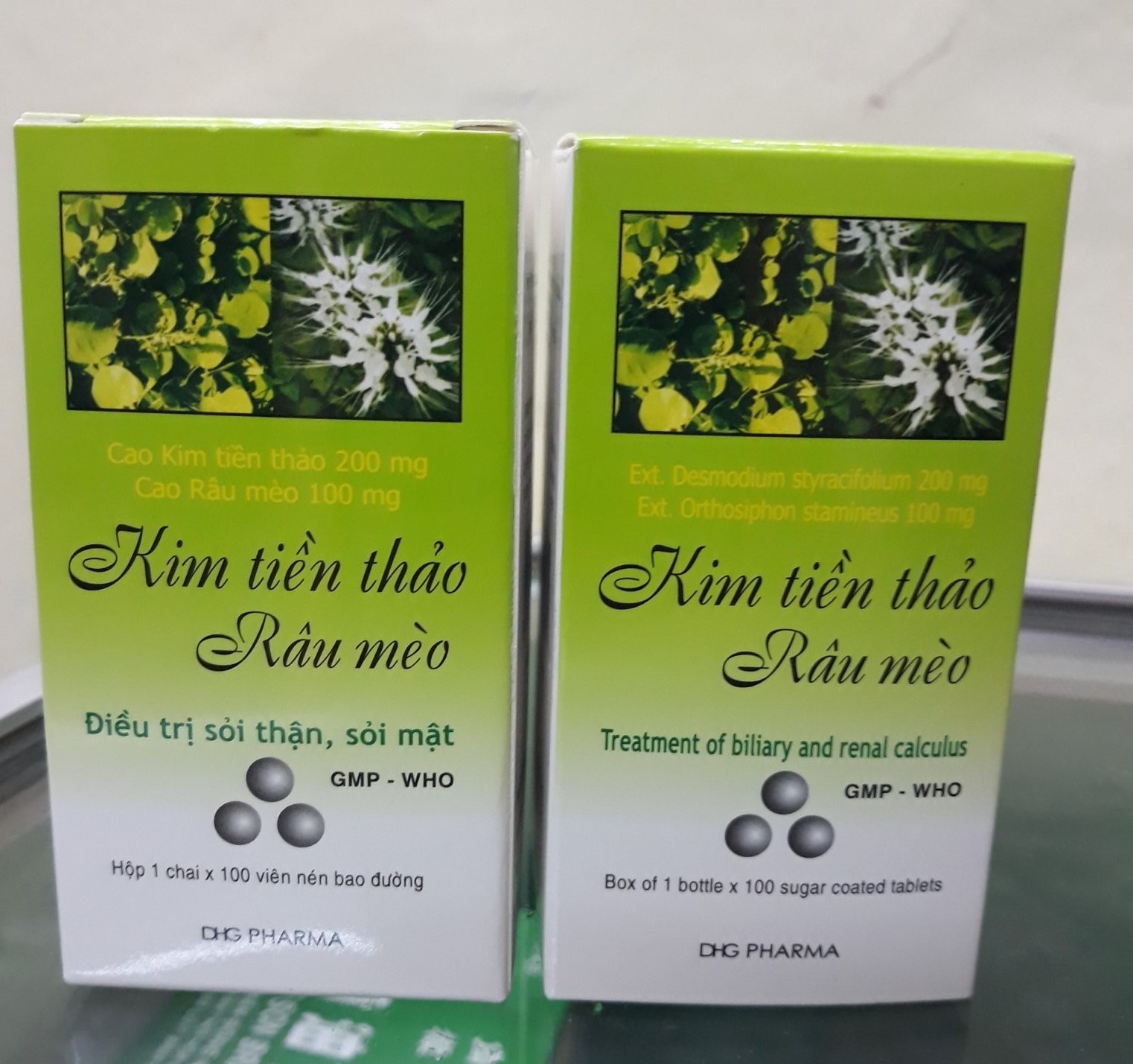 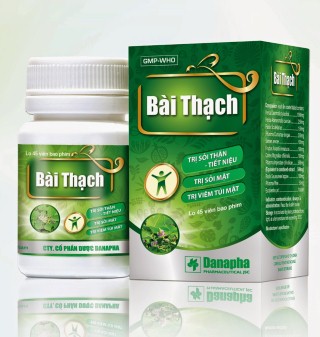 60.000đ/lọ
40.000đ/lọ
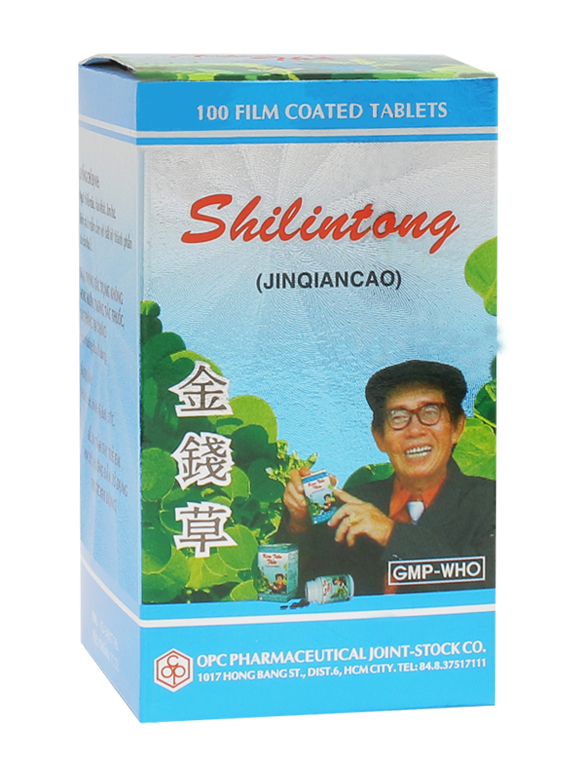 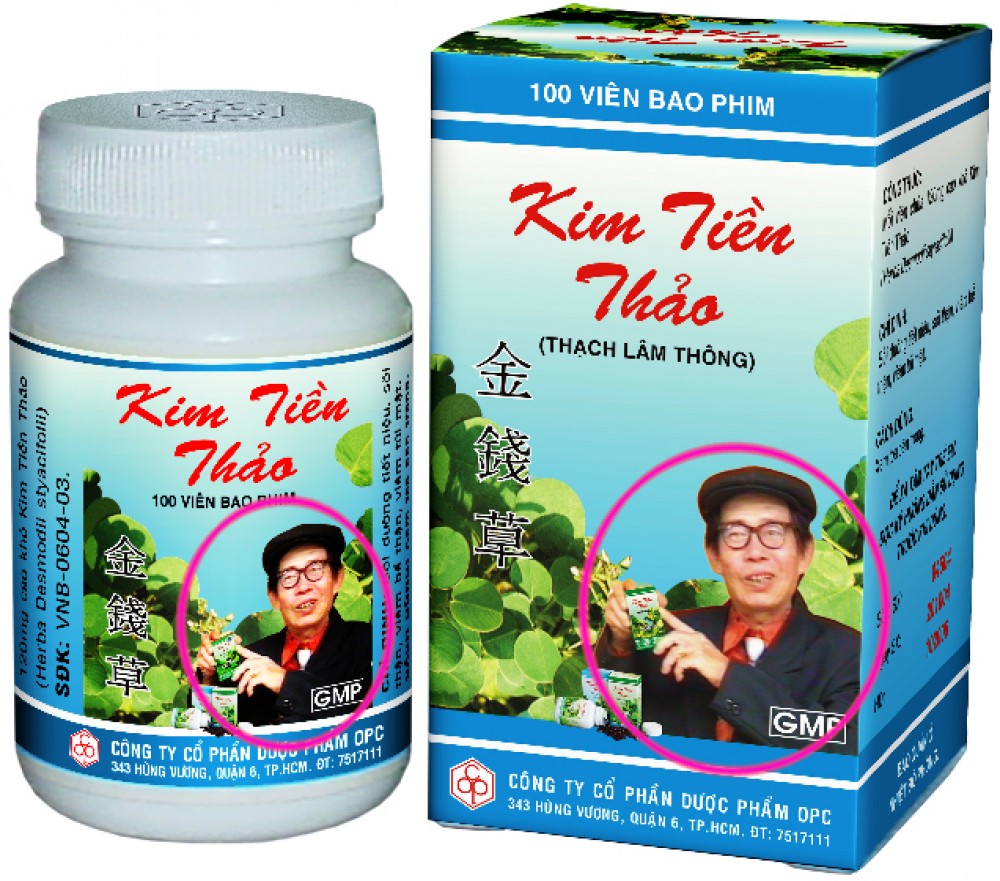 GIẢ
55.000đ/lọ
BÀI THUỐC DÂN GIAN
Chuối hột
- Dùng hột chuối đã chín đem phơi khô, rang rồi tán thành bột mịn.
- Mỗi ngày, dùng 1 muỗng cafe bột chuối hột, hòa với 1 ly nước lớn, dùng 2-3 lần/ngày, dùng liên tục từ 10 – 20 ngày. - Nếu không thể uống dạng tán bột, người bệnh cũng có thể lấy một nắm hột, bỏ với 3 chén nước, sắc cô còn 2 chén, uống hằng ngày.
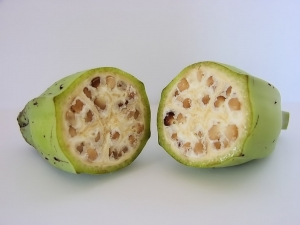 - Dùng quả đu đủ còn xanh. Cắt đầu và đuôi quả đu đủ, làm sạch ruột, để cả vỏ thêm vào 1 ít muối và hấp cách thủy. Chú ý ăn món này sau bữa ăn để không bị xót ruột. 

- Ngoài ra, để đạt hiệu quả cao, dân gian cũng có khuyên là có thể dùng hoa cây đu đủ đực giã lấy nước, hòa với nước sôi nguội uống thay nước hằng ngày.
Đu đủ non
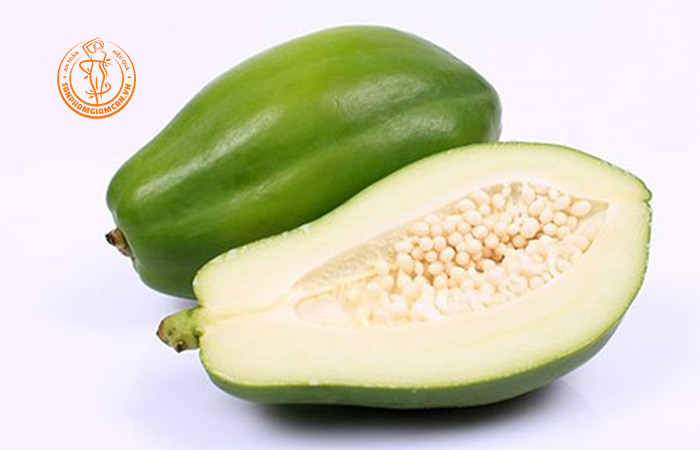 Kim tiền thảo
Sử dụng 30g – 50g kim tiền thảo, đem nấu với nước rồi uống thay nước hàng ngày, có tác dụng lợi tiểu tán tan sỏi không gây độc hại cho cơ thể. 

Lưu ý khi sử dụng: nước sắc kim tiền thảo tránh sử dụng cho người bị tỳ hư, tiêu chảy.
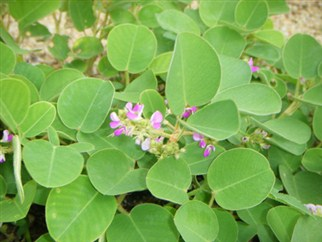 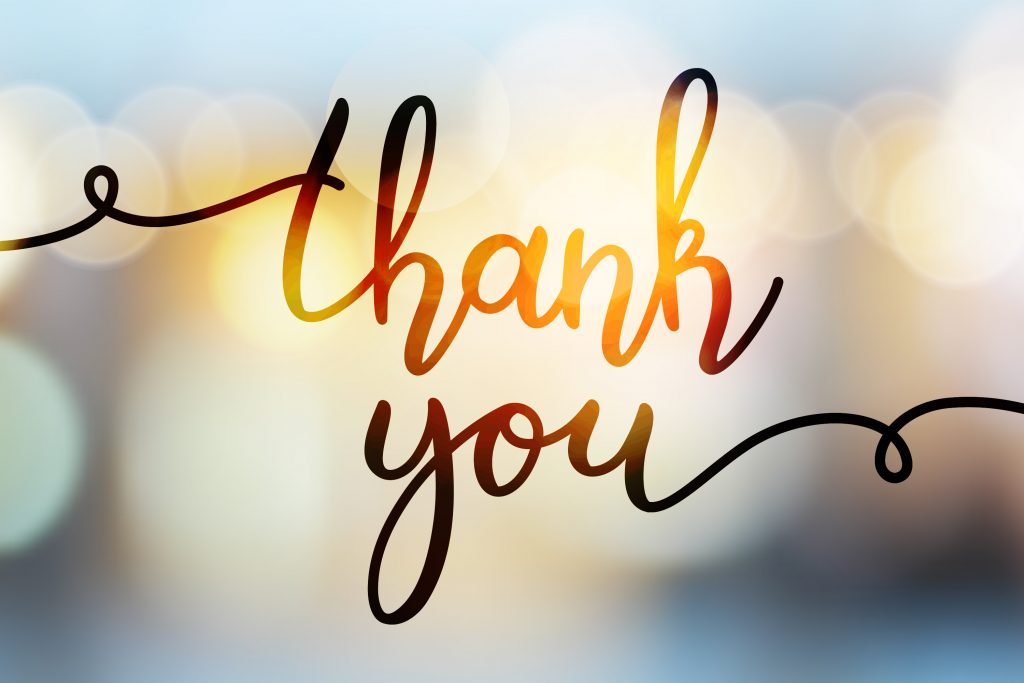